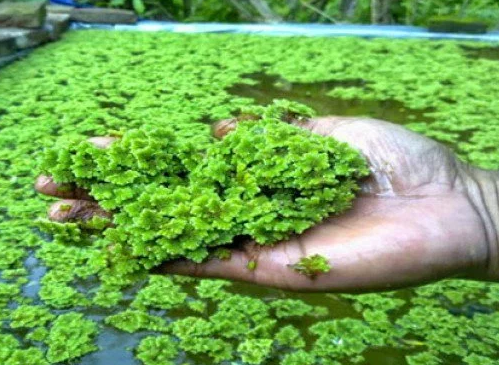 Kroosvaren en kompaan:samen niet te verslaan
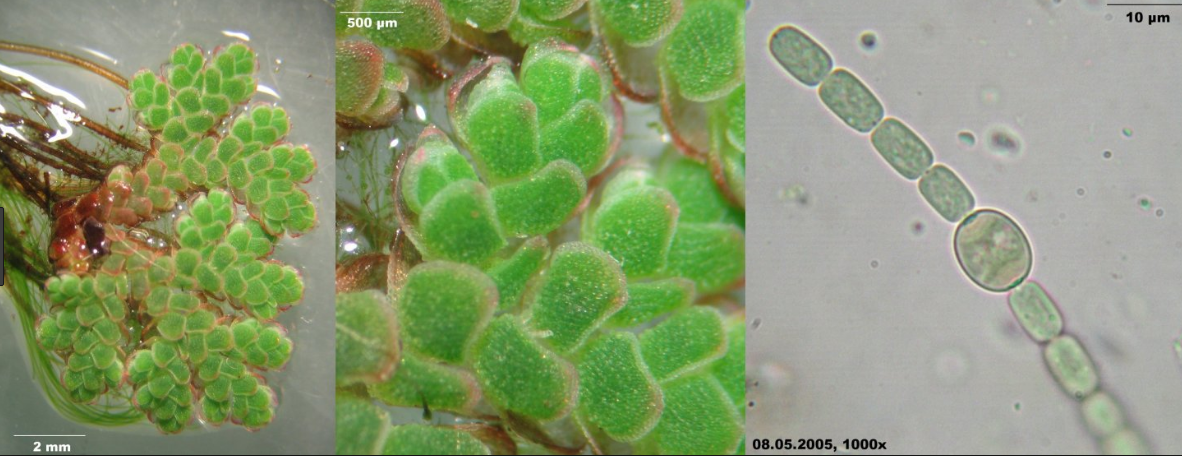 Gepke van der Molen- van der Wal & Jos Kramer- Kolleman, NiBi – 11 mei 2019
Indeling workshop
Docent Ontwikkel Team (DOT)- Friesland
Wie zijn wij, wat doen wij?
Alternatieve gewassen:
Lisdodde
Eendenkroos
Kroosvaren 
Kroosvaren en Kompaan
Achtergrondinformatie 
Practicum: maken preparaten; microscopie
Lesideeën om mee te combineren
Onderzoekspractica, ordening, evolutie, ecologie, bio-musica, sk voor bio
Afronding: feed forward; welke tips en ideeën heb je voor ons, voor elkaar?
Uitwisselen e-mail adressen?
Meenemen: kroosvaren en kompaan
Wat doen wij bij een DOT
Oorspronkelijke doel: aansluiting HAVO-HBO verbeteren; 
Locatie Friese DOT: Hogeschool Van Hall Larenstein Leeuwarden
Knelpunten huidige biologieprogramma wegnemen

- Gebrek aan motivatie leerlingen (geringe relevantie en vakinhoud)
- Te geringe samenhang binnen en tussen vakken
-  Overladenheid van programma

Onze oplossing: 
contextrijker, actueler onderwijs aanbieden
voor zowel bovenbouw, als – nu ook - onderbouw
[Speaker Notes: Klopt rode tekst wat jou betreft?]
Namens het DOT-Friesland:
Jos Kramer-Kolleman: 
docent biologie Bornego College, Heerenveen
krj@bornego.nl 

Gepke van der Molen - van der Wal
docent biologie Dockingacollege, Dokkum
wag@dockinga.nl
[Speaker Notes: jouw (werk)mail eraan toevoegen]
“Van aardappeleters tot CIS-genese”1e lessenserie gelijk bekroond met Enza Zaden Award voor beste lessenserie plantenbiologie 2015
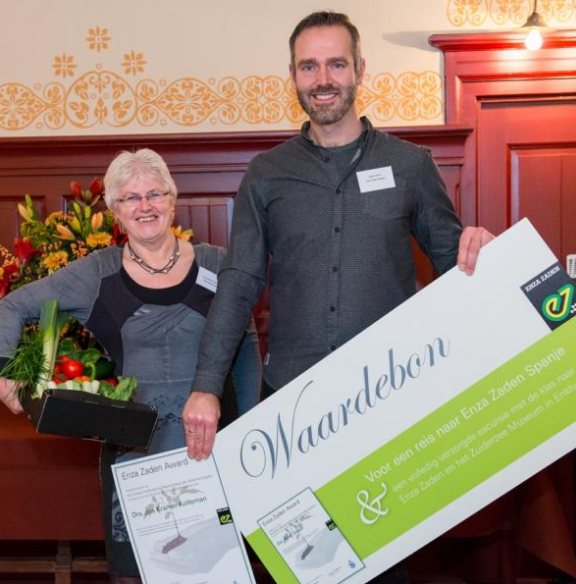 [Speaker Notes: Toegekend door de Koninklijke Hollandse Maatschappij der Wetenschappen]
Bij de DOT beslissen samen over:
Prioriteren: 	Kringlopen, ecologie, duurzaamheid
Oriënteren: 	Kennis opdoen, netwerk, experts
Eisen stellen: 	Buiten, practica, examendoelen, etc. 
Keuzes maken: Contexten, concepten, samenhang
Ontwerpen: 	Schrijven & herschrijven -> lessenserie

	onze nieuwste lessenserie (2 jr aan gewerkt):
	“Een vegaburger van eendenkroos”

Gratis te downloaden op: https://www.hvhl.nl/Informatie+en+contact/Informatie+voor+docenten+en+decanen/voorlichting-en-lesmateriaal.html
Vb. van excursies en sprekers:
“Better wetter”
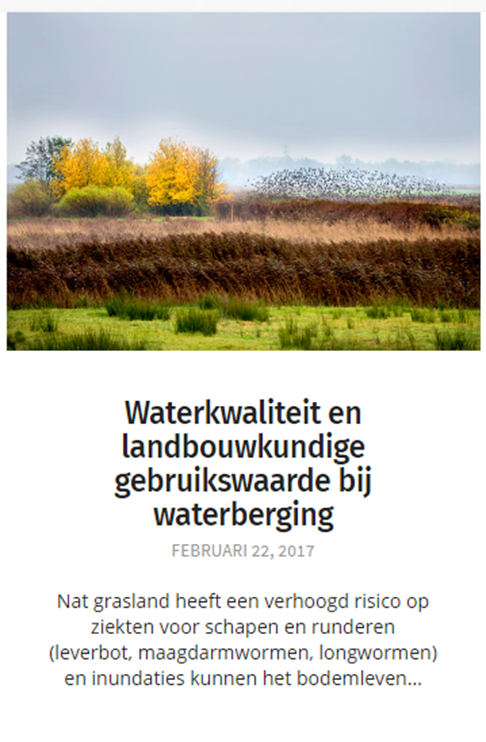 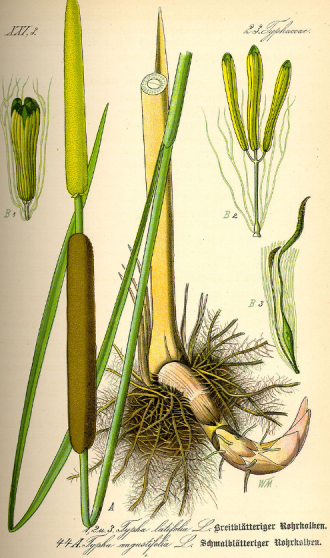 Alternatieve gewassen:
1- Lisdodde
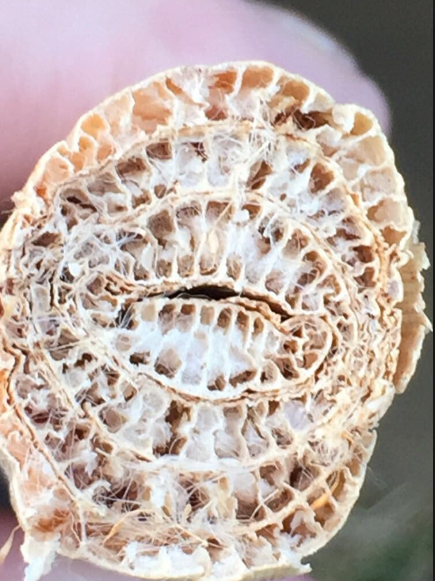 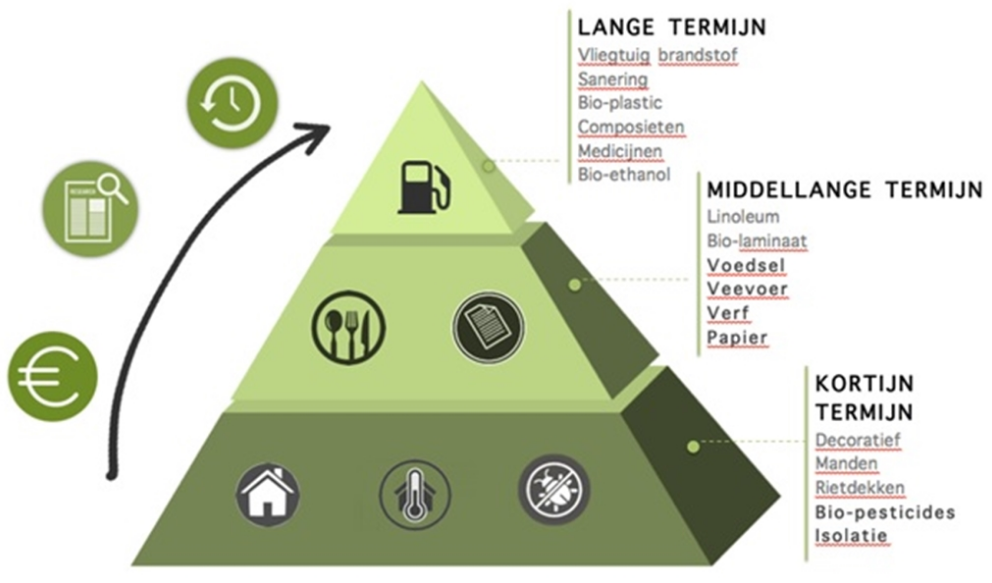 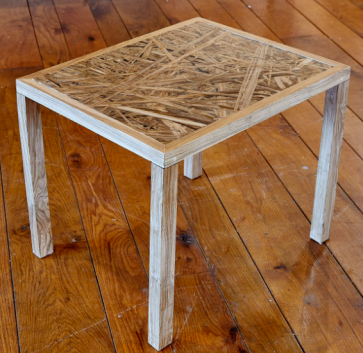 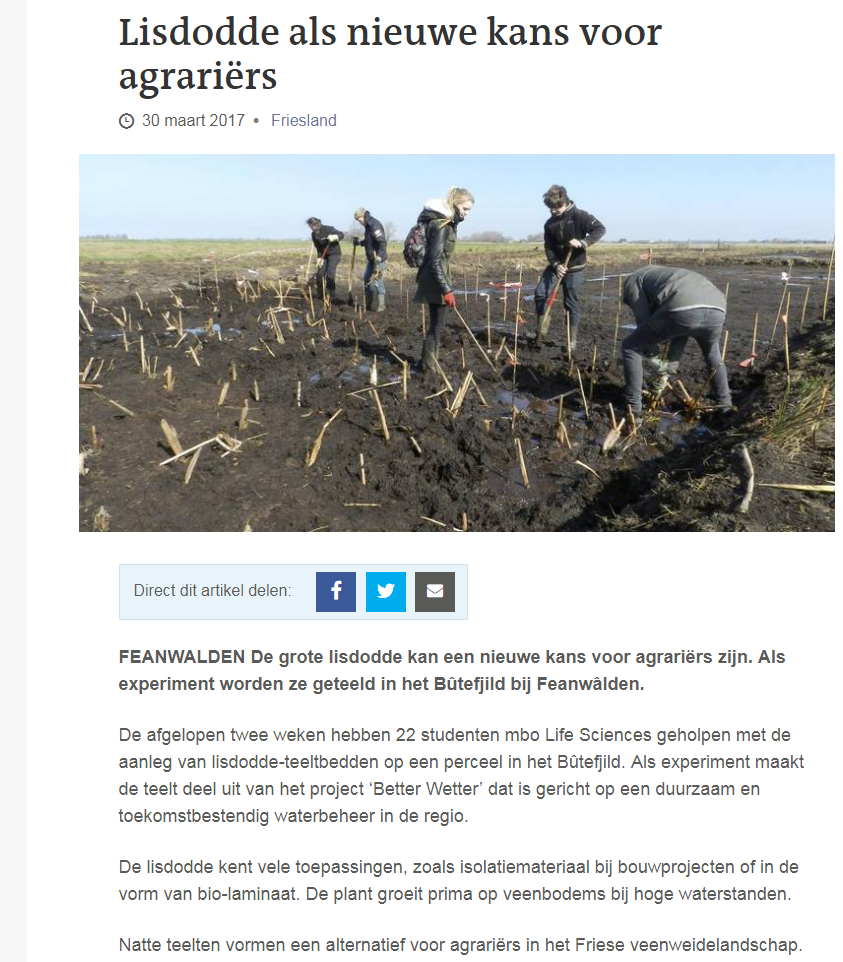 Cees Gauwdocent akkerbouw en tuinbouw HVHL
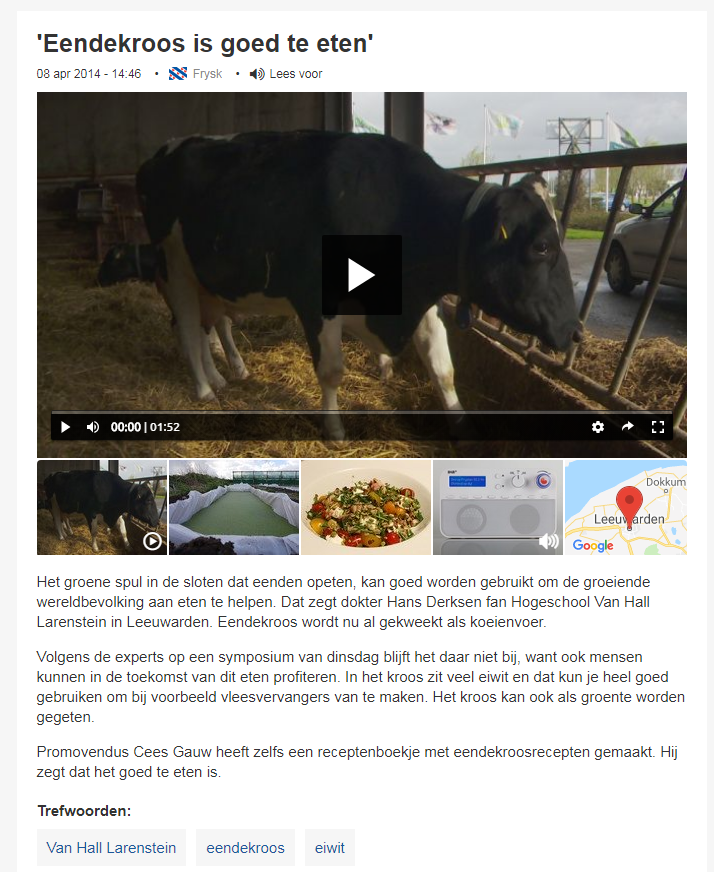 2- Eendenkroos
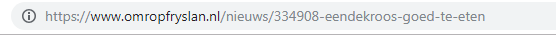 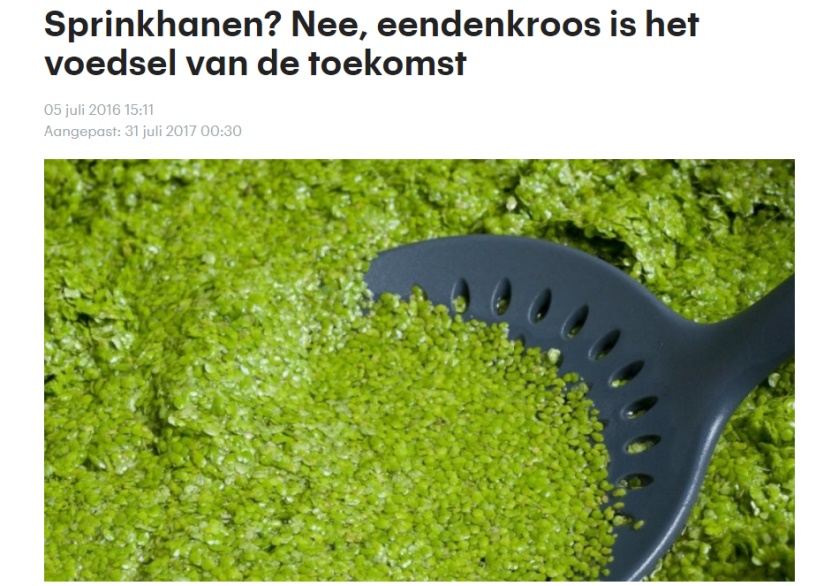 Eendenkroos
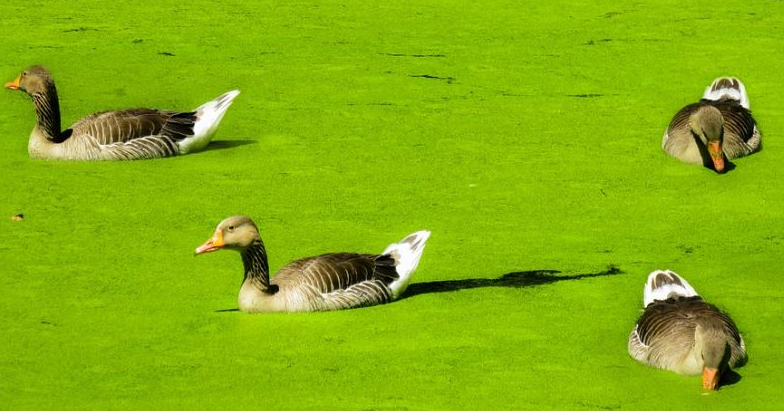 Klein kroos (Lemna Minor)
Bultkroos (Lemna Gibba)
Dwergkroos (Lemna Minuta)
Wortelloos kroos (Wolffia arrhiza)
Veelwortellig kroos(Pirodela polyrrhiza)
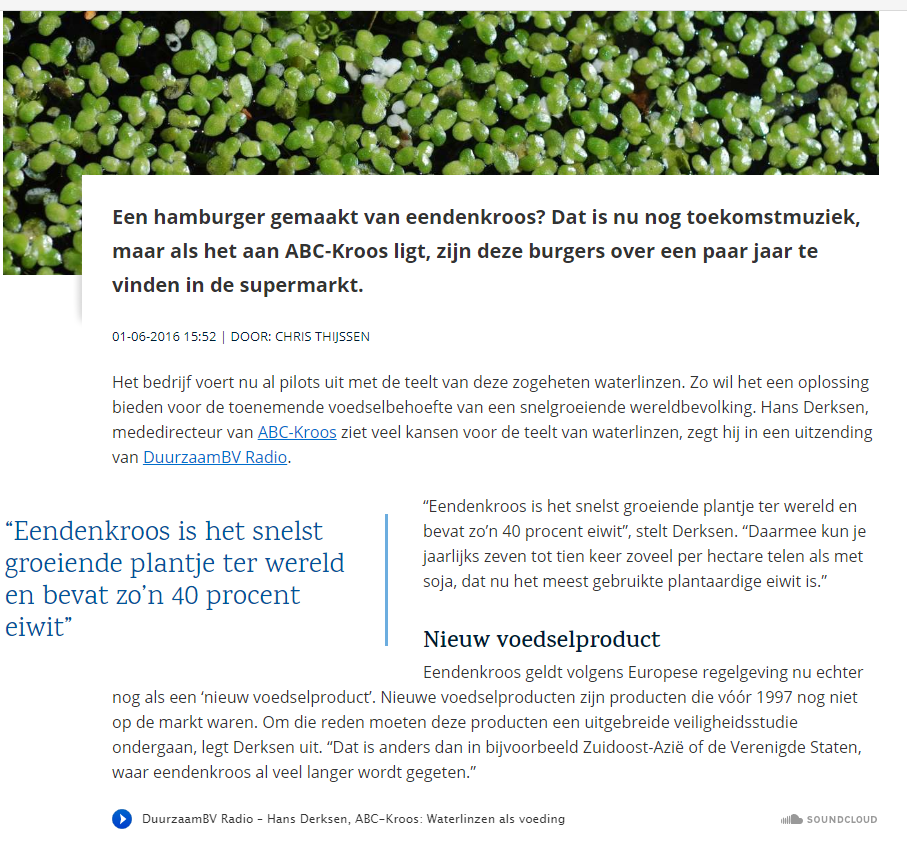 Bij het verzamelen verschillende soorten eendenkroos troffen wij plotseling een verassing aan: 
3- Kroosvaren
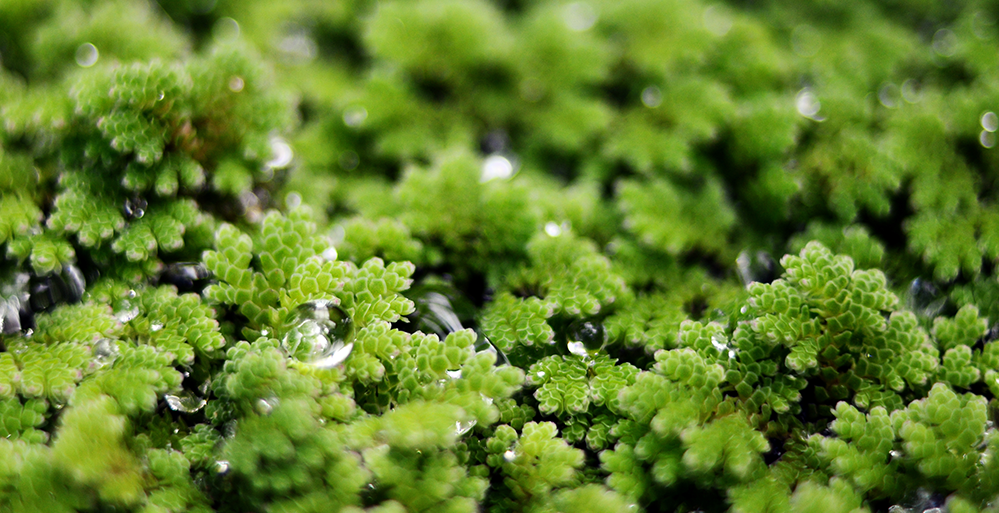 Kroosvaren (Azolla
Zomaar in een sloot bij Ruinerwold (4-11-2018)
Voorafgaand aan een DOT-bijeenkomst, kroosvaren  verzamelen bij L’warden Noord/ Britsum (6-10-2017)
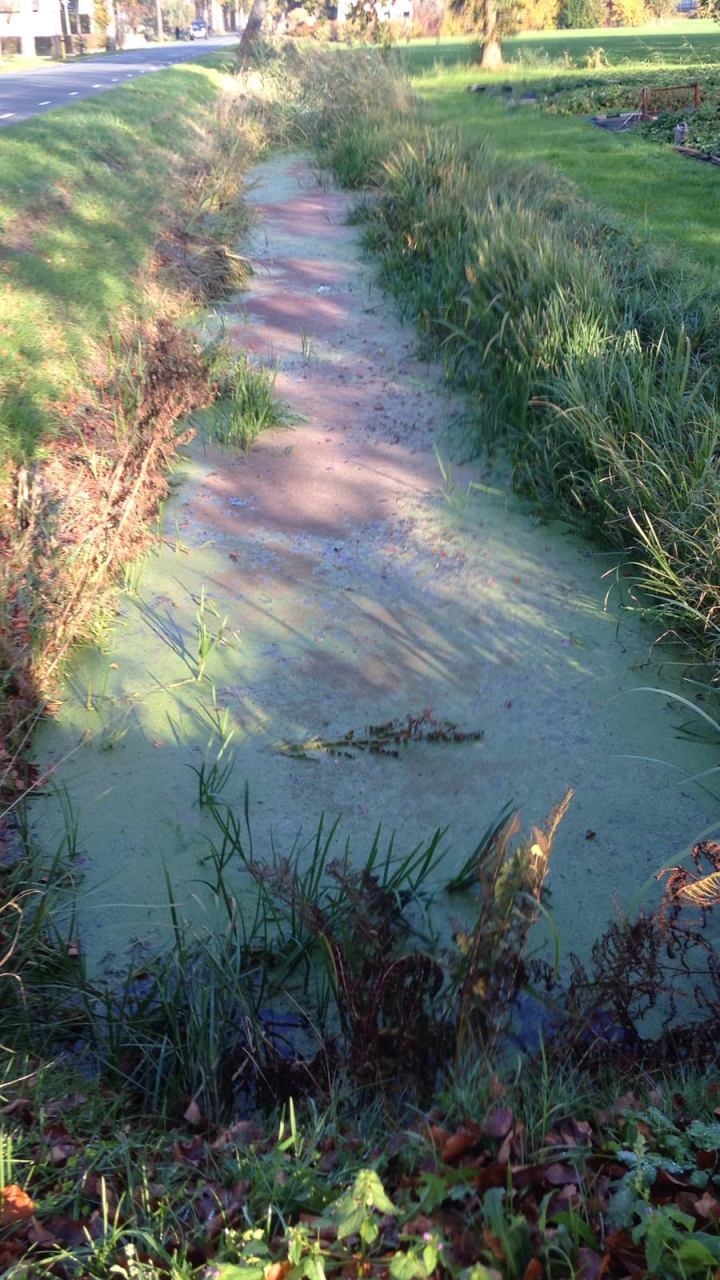 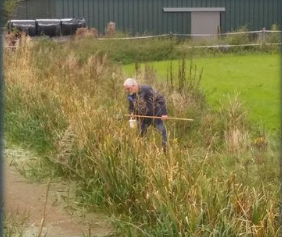 Observaties:
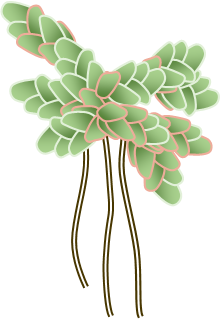 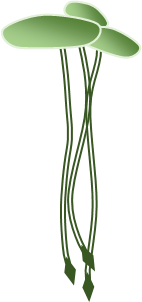 Eendenkroos
(Lemna Minor)

In nitraatarm water bleek de groeikracht van eendenkroos achter te blijven
Kroosvaren
(Azolla filiculoidus)

Groeikracht bleek enorm,
ook in nitraatarm water 
 
Wat was “het geheim van de kroosvaren”?
Kroosvaren (Azolla filiculoidus)
Tv-programma Focus – NTR:
Waarom is Azolla een goed alternatief voor veevoer?
https://www.youtube.com/watch?v=ngJmIa7ijbU
(6.56 min)


Hoe maak je een Azolla burger?
https://www.youtube.com/watch?v=2LsGLo0FzWs
Invloed op klimaatverandering
Alternatieve eiwitbron
Enorme groeikracht onder voedselarme omstandigheden
Telen onder natte omstandigheden
KROOSVAREN EN KOMPAAN SAMEN NIET TE VERSLAAN
Kroosvaren: 
    Azolla filiculoidus

    drijvende plant met 
    speciale holtes, waarin
    zijn kompaan zit
‘zijn kompaan’: 
     Anabaene azolla 

     grote cyanobacterie 
     met speciale cellen:
     heterocysten, die
     N2-gas fixeren
Kroosvaren (Azolla filiculoidus) 
met ‘zijn’ obligate cyanobacterie: Anabaene azolla
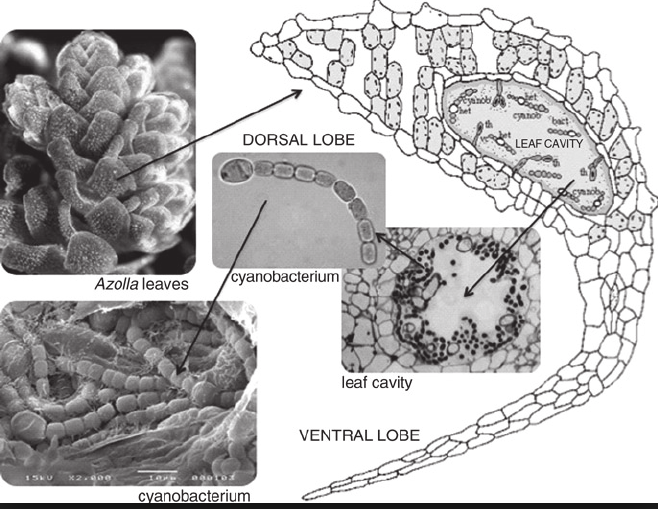 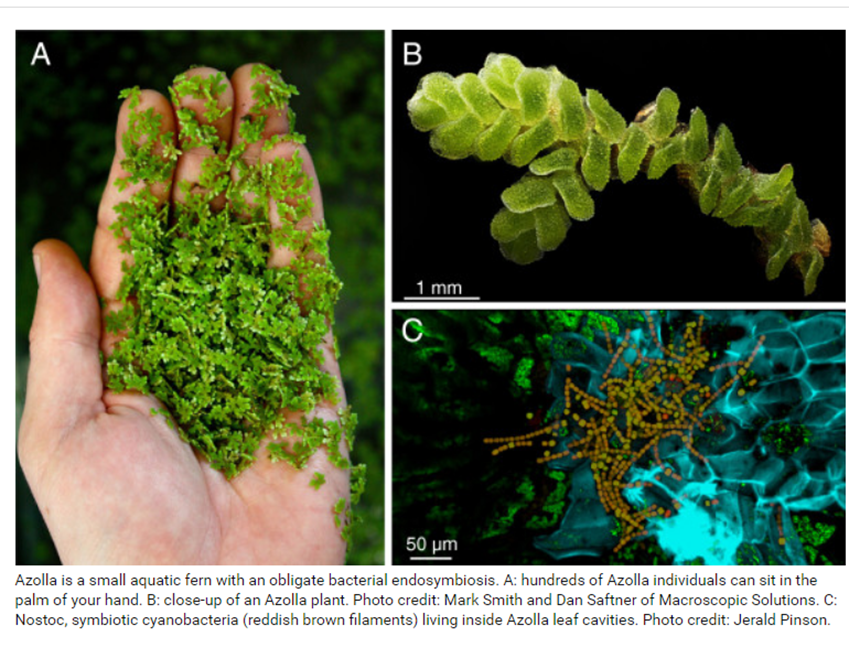 (endo-)symbiose
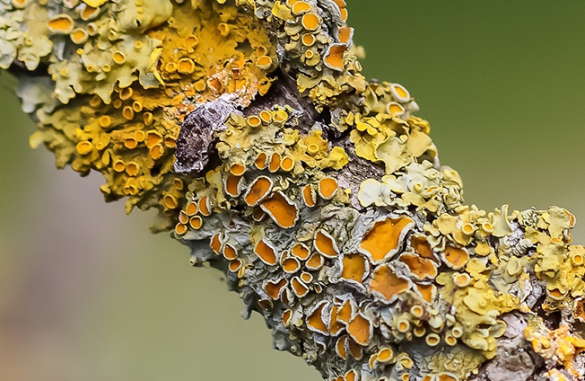 samenleven-samenwerken
mutualisme/parasitisme/commensalisme
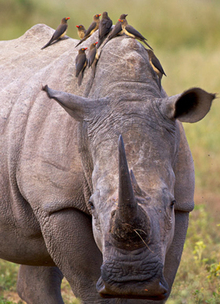 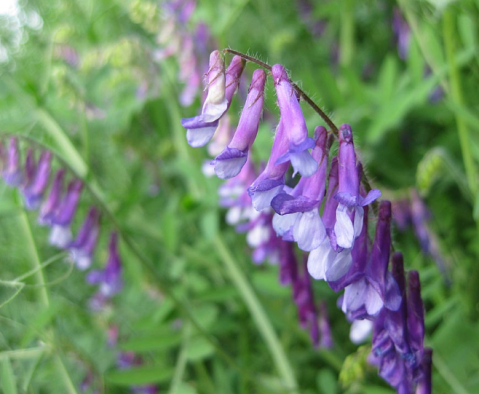 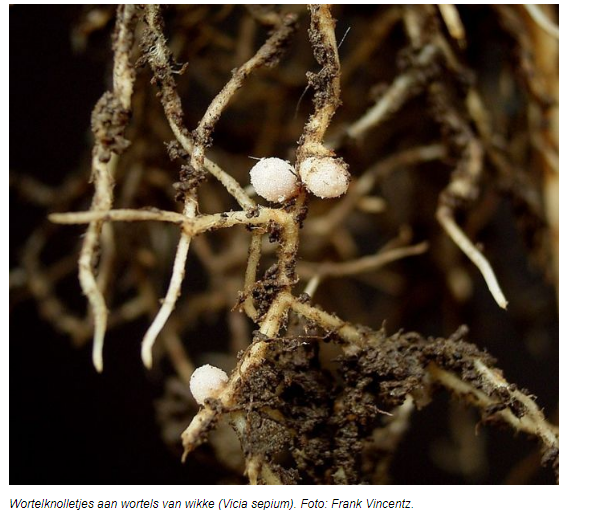 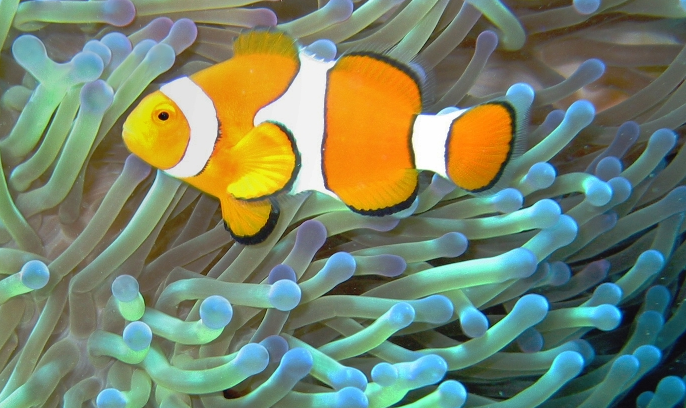 Cyanobacteriën waar kennen we die ook alweer van?
Groene algen, eukaryoot, planten
Blauwalgen, prokaryoot, dus bacteriën
Het is dus een bacterie die aan fotosynthese doet. 

- Cyanobacteriën hebben hiervoor geen aparte organellen; de foto-pigmenten liggen in het cytoplasma binnen een sterk geplooid membraan
- Blauwalgen kunnen eencellig zijn maar kunnen ook kolonies of draden vormen; hun voortplanting is ongeslachtelijk: gewone celdeling of mitose.
[Speaker Notes: (vgl. bladgroenkorrel: wel organel: dubbelmembraan en bevat DNA)]
Cyanobacteriënbron: PPT van Dr. M.K. Sateesh, Molecular diagnostic laboratory Bangalore University	https://www.slideshare.net/mksateesh/mks-cyanobacteria-10118076
Kunnen leven in extreme omgevingen, zowel chemisch als qua temperatuur
De eerste organismen op aarde die twee fotosystemen hebben, zodat ze èn organisch materiaal produceren èn O2 produceren als bijproduct.
Hadden enorme invloed op het ontstaan van O2-rijke atmosfeer op aarde
Verschijningsvormen:
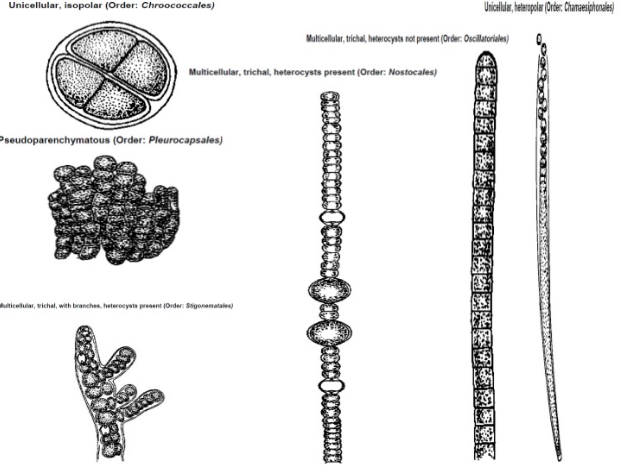 Anabaene azolla
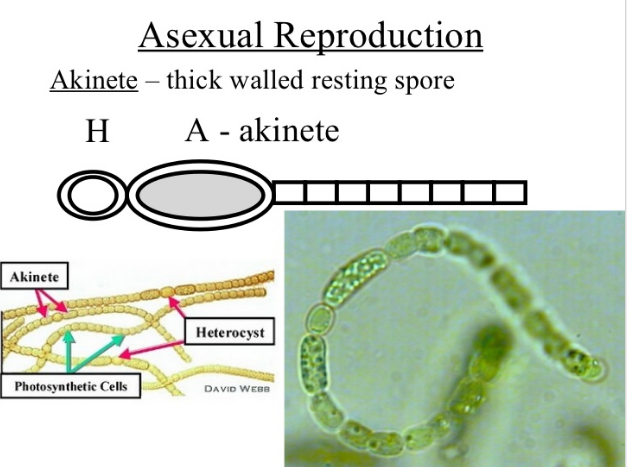 [Speaker Notes: Vertalen: aseksuele reproductie = celdeling; heterocyst = blaasje voor stikstof-fixatie; akineet = dikwandige rustende spore; overleeft extreme omstandigheden, bijv winterse koude]
Kroosvaren is “onkruid”
Waterschappen die waterwegen vrij willen hebben
Diepere waterplanten die niet groeien vanwege dikke mat van Azolla (lichtgebrek)  
Zichtjagers (bijv. snoek, aalscholver, ijsvogel)
Explosieve groeikracht en enorme verspreidingsdrang
Het plantje verdubbelt zijn biomassa elke 2 à 3 dagen bij optimale temperaturen
Exoot?
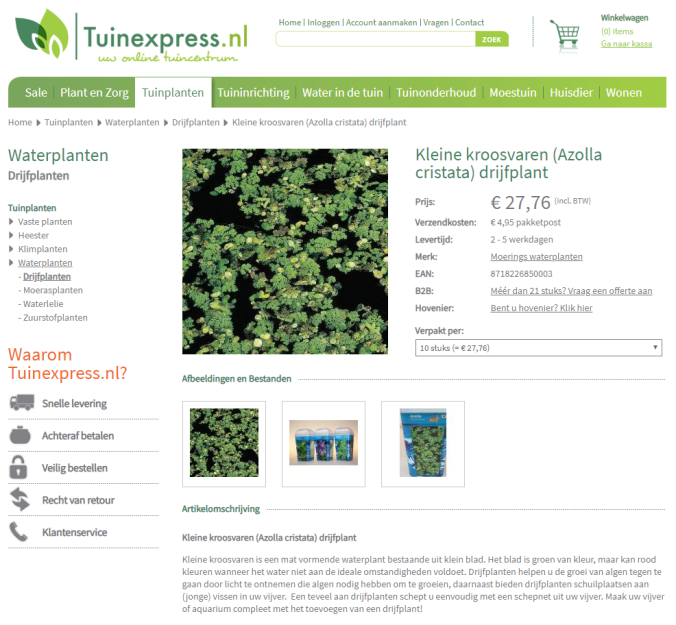 Aan de slag met een 4H-practicum:als docent moet je ‘boven de stof staan’
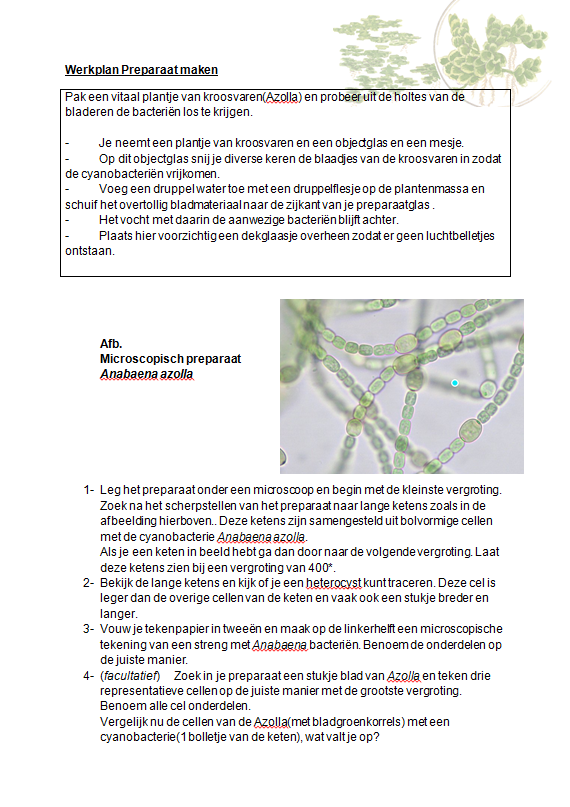 Waarmee is dit practicum te combineren in je lessen?
In combinatie met een groeiproef, waarbij je één of meerdere factoren varieert en/of factsheet 1,2

Met bioremediatieproef met Azolla (= proces waarin micro-organismen, paddenstoelen, groene installaties of hun enzymen gebruikt worden om het natuurlijke milieu dat door verontreinigende stoffen is veranderd, terug in zijn originele staat te brengen)  - https://www.scienceinschool.org/nl/2011/issue21/azolla

Bij ordening en evolutie of ecologie; zie factsheet met evo-stamboom en kringlopen

Voorbeeld van plaats in mijn curriculum (krj): 
na fotosynthese, waarbij ze leren dat planten een kunstje kunnen, namelijk uit kleurloos water een kleurloos gas koolstofdioxide, in speciale fabriekjes een wit, zoet poeder maken: glucose. 
Hierbij leer ik ze de photosynthesis song: https://www.youtube.com/watch?v=tSHmwIZ9FNw
Bij uitleg fotosynthese/voortgezette assimilatie, geef ik “scheikunde voor biologen voor mhv”  
Voor vmbo-bk: potje Pokon of zak kunstmest, waar de letters NPK op staan -> de letter N wordt zinvol
geïntegreerd “rijst-azolla-eend-vis-teeltsysteem”-1 (Mekongdelta, Vietnam)https://www.slideshare.net/SRI.CORNELL/1449-azolla-rice-duck-fish-farming-systems-with-sri
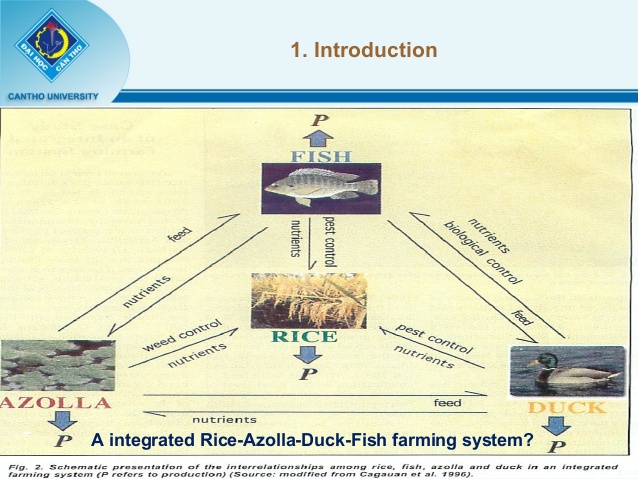 geïntegreerd “rijst-azolla-eend-vis-teeltsysteem”-2Rijstproductie in relatie tot complexiteit van het cultivatie-systeem
Azolla en kompaan niet te verslaan – 3- bovenbouw:
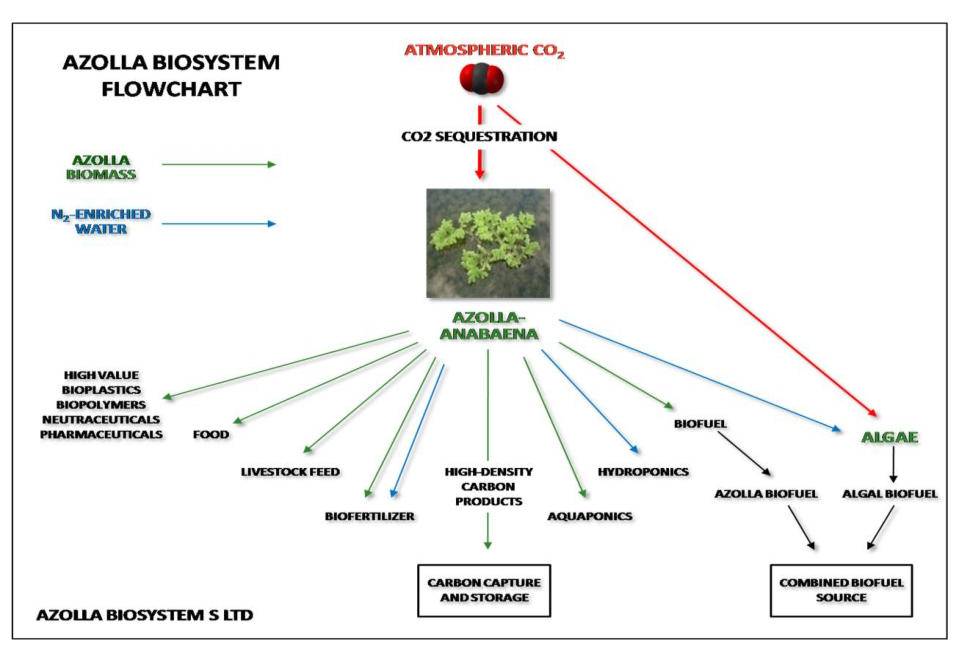 klas 1 mhv: scheikunde voor biologen, bij de fotosynthese
losse atomen:
atoomcombinaties = moleculen:
Voedingstoffen worden verdeeld in organische en anorganische stoffen. Organische stoffen bevatten tenminste de atomen én C én H én O. Organische stoffen duiden op de aanwezigheid van organismen.

Fotosynthese-reactie onderbouw:
Ned:   water + koolstofdioxide + zonne-energie  ->  glucose    + zuurstof
Sk:     6 H2O + 6 CO2              + zonne-energie  ->  C6H12O6     + 6 O2
Uitleg (niet om te leren):	6 x CO2 	levert C6  (en 12 x O)
		6 x H2O  	levert H12 (en   6 x O)
		Voor glucose verder nog nodig 6x O = O6; blijft over: 12 x O -> 6 O2

Planten kunnen een organische basisstof maken in de fotosynthese: glucose of druivensuiker.
Hiervan maken ze langere koolhydraten en vetten.
M.b.v. zouten/ mineralen waar ten minste stikstof (N) in zit, maken ze ook nog: eiwitten en vitaminen.
Nijntje en het Nitraatppt gemaakt door Bas Reuvershttps://biologiepagina.nl/Flashfiles/Ispring/nijntjeenhetnitraat.htm
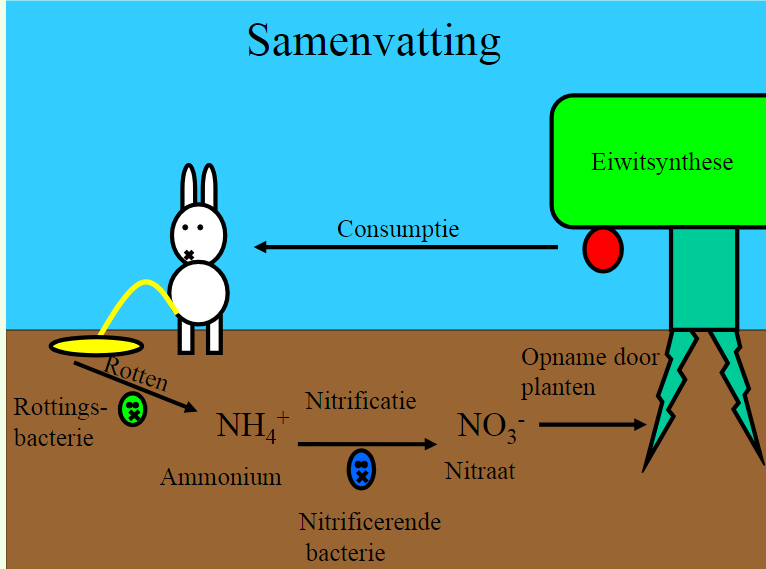 N- of stikstofkringloop; voor onderbouw nog meer versimpelen?  voor Azolla / Anabaena aanpassen?
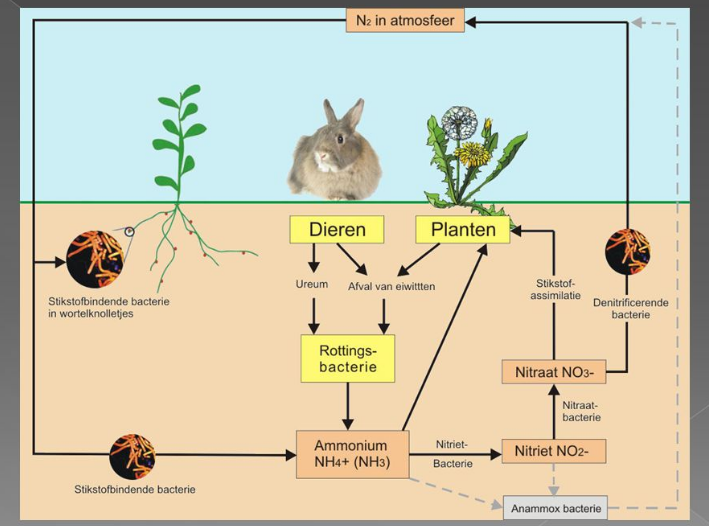 Ordening Cyanobacteriën(blauwalgen) lijken meer op prokaryoten dan op eukaryote algen!
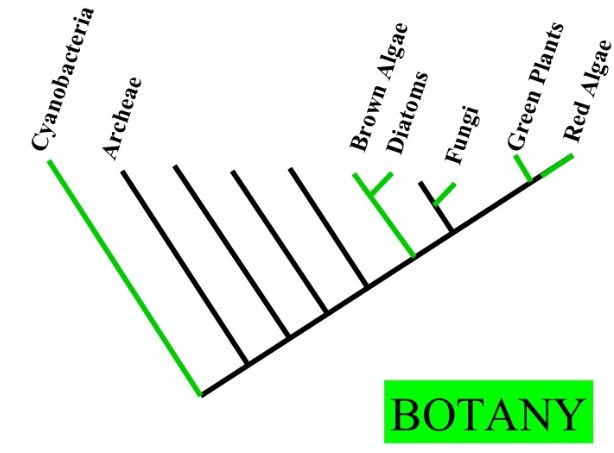 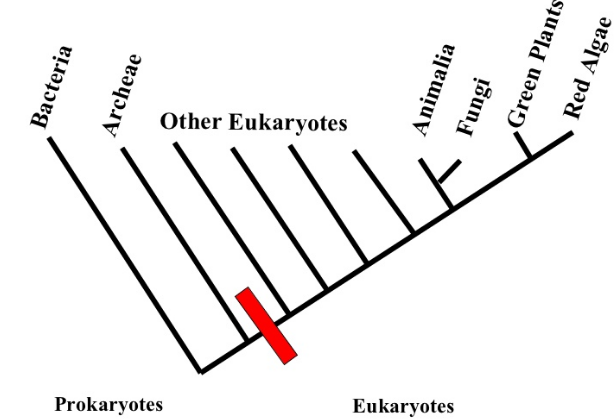 Cyanobacteriën en kringlopen tekst hieronder deels niet des onderbouws
Verantwoordelijk voor de helft van de wereldproductie van O2 (fotosynthese, koolstofkringloop) en dus ook enorme binding van  CO2!
Plant, dier en mens kunnen geen N2 uit lucht te binden: naast de cyanobacterie, kunnen ook de bodembacteriën: Azotobacter,  Paenibacillus azotofixans en Rhizobium-soorten dit wel.
Voor stikstofbehoefte (eiwitten, DNA, RNA) zijn alle organismen afhankelijk van organismen die de 1e schakel in de keten zijn: producenten; bacteriën zijn soms producent, meestal reducent.
Stikstofbinding uit de lucht vind plaats in Anabaena in speciale cellen; de heterocysten (ze hebben een anaeroob milieu om het enzym nitrogenase optimaal te laten werken)
Andere cyanobacteriën als probleem
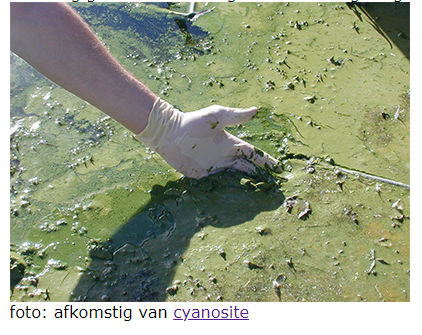 *In zomer en nazomer met hoge temperaturen kan bijv. de blauwalg Planktothrix agardhii massaal gaan groeien. 

*Oorzaak is een overmaat aan voedingsstoffen (eutrofiering), met name fosfaat

*Sommige cyanobacteriën kunnen giftige stoffen afscheiden (neurotoxines). Zwemmen in water met blauwalg kan ernstige klachten opleveren: irritaties en verlammingen door neurotoxinen.

* Is er iets te doen tegen blauwalg?Ja, zorgen dat er zo min mogelijk voedingsstoffen in het water terecht komen, maar dat is ingewikkeld. 
Er wordt geëxperimenteerd met mosselbedden onder water. Mosselen voeden zich door water te filteren; zij eten dus (ook) blauwalgen.
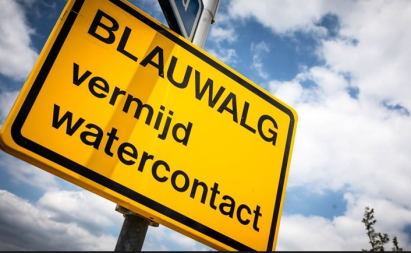